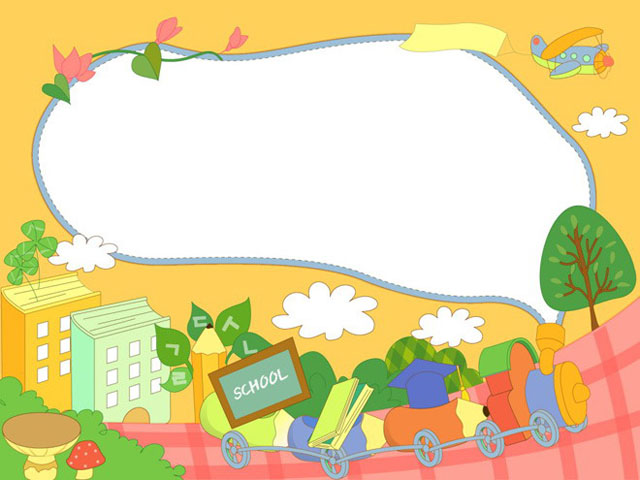 CHÀO MỪNG CÁC CON
ĐẾN VỚI TIẾT HỌC
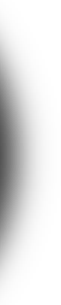 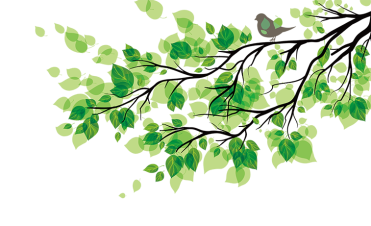 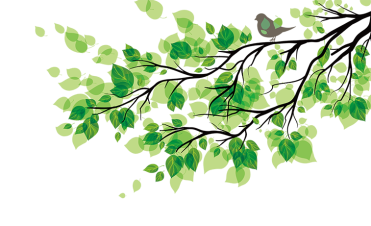 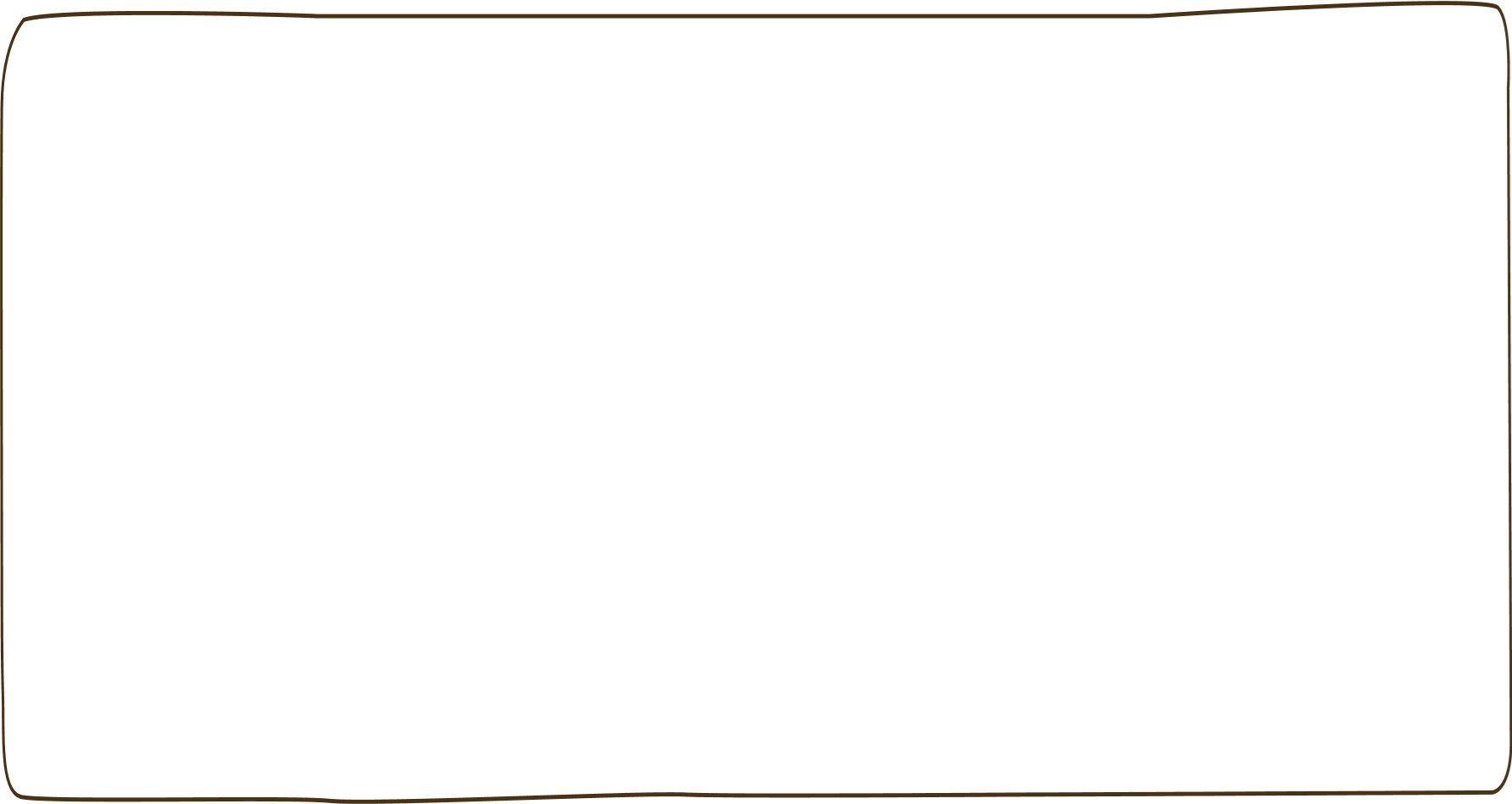 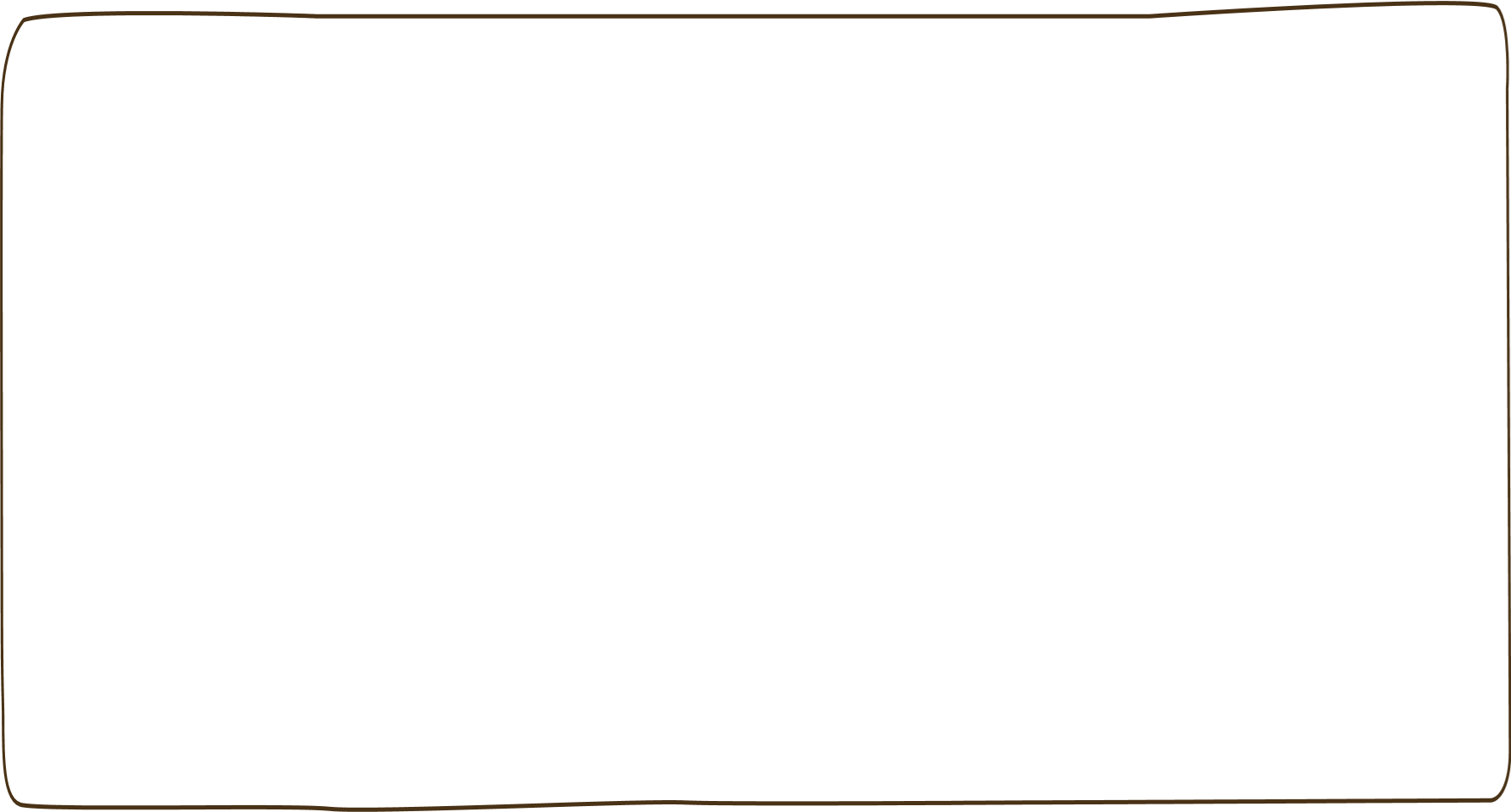 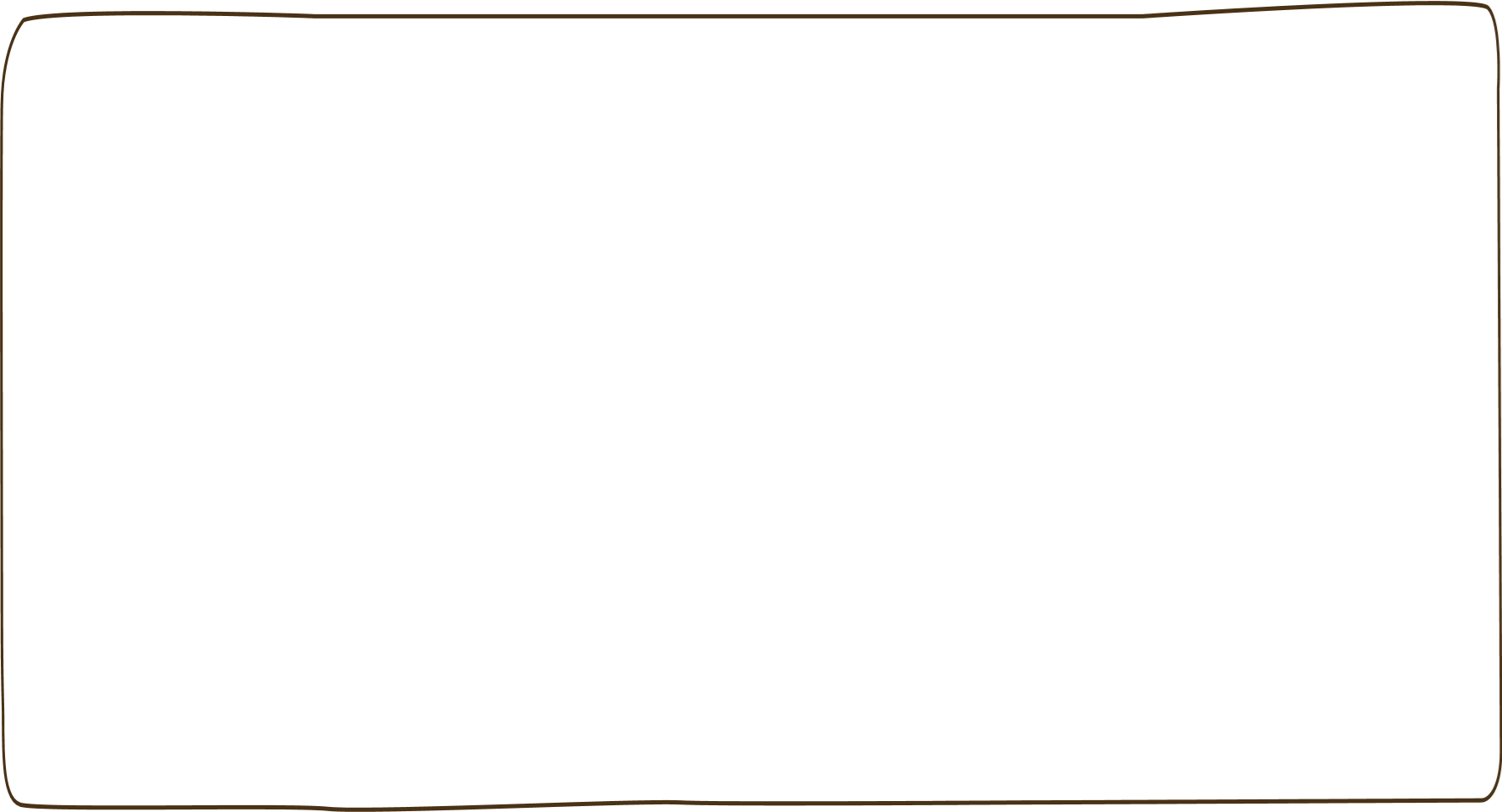 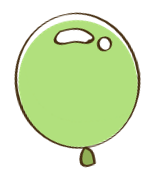 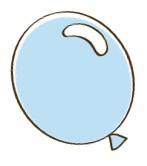 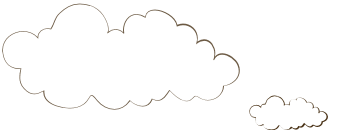 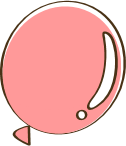 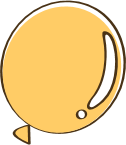 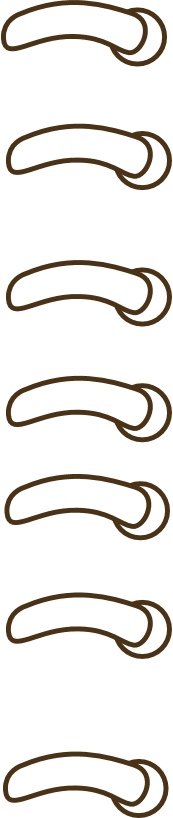 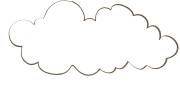 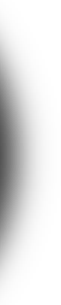 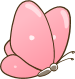 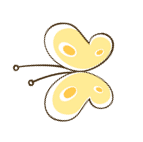 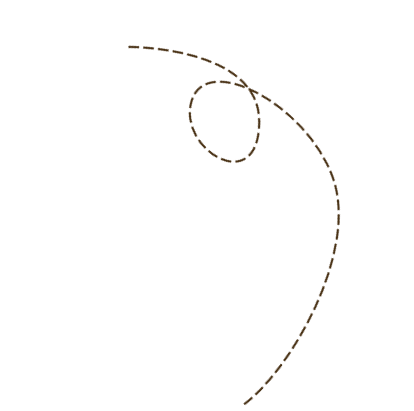 Khởi động
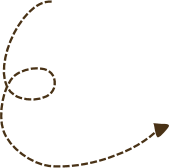 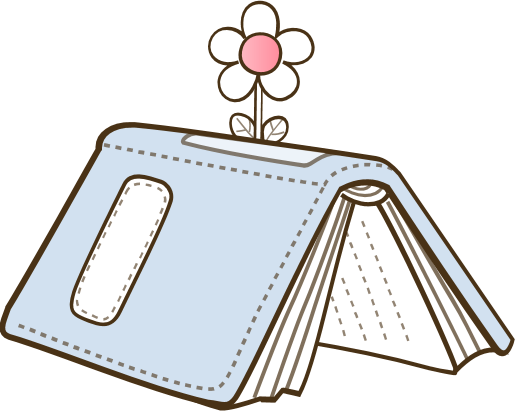 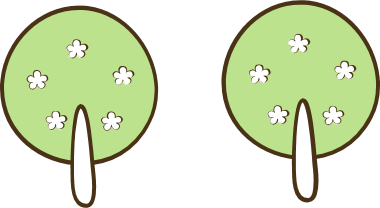 [Speaker Notes: Bài giảng được thiết kế bởi: Vũ Hồng]
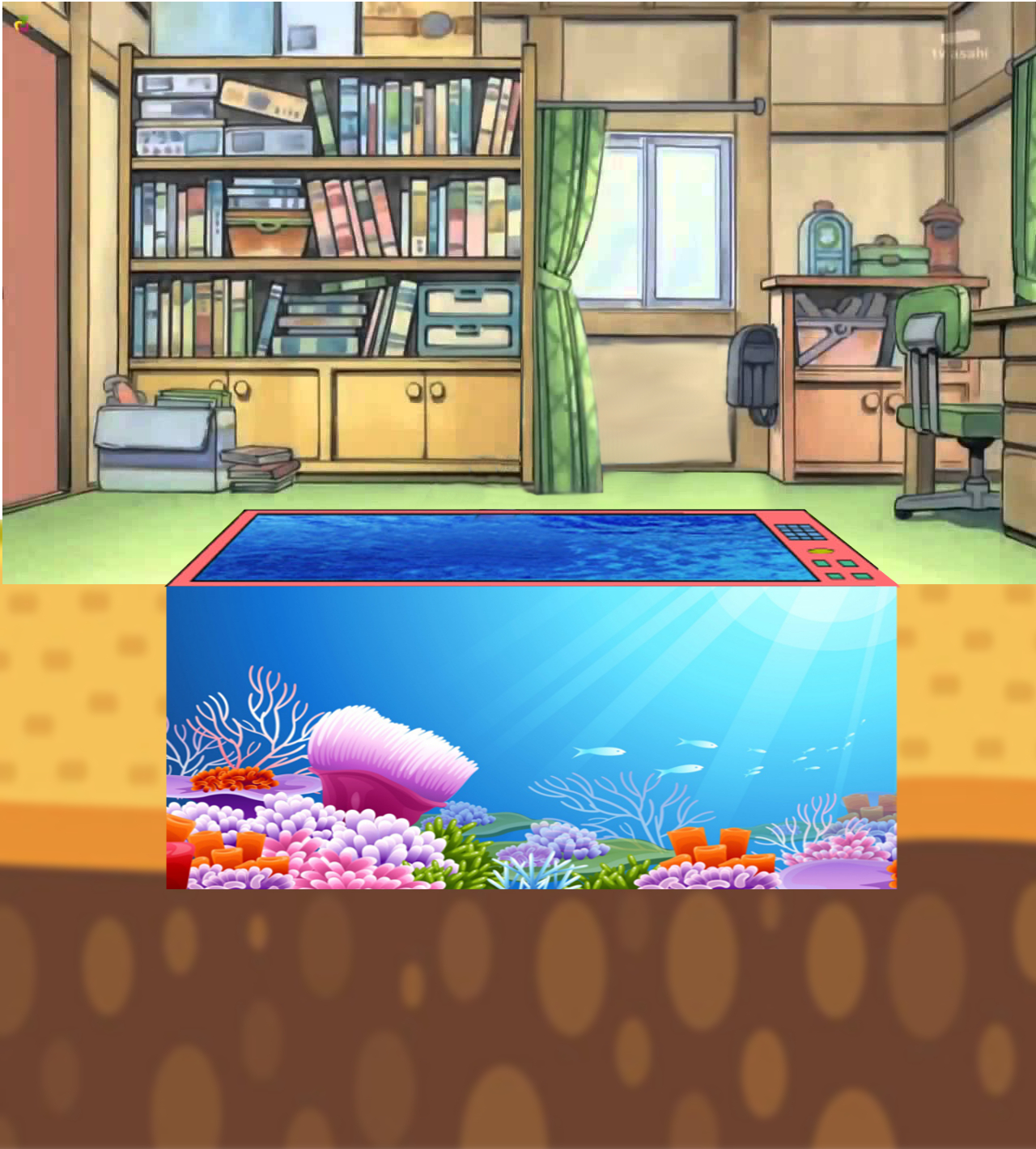 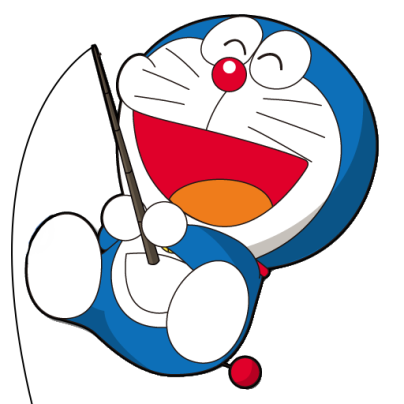 DORAEMON CÂU CÁ
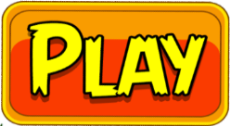 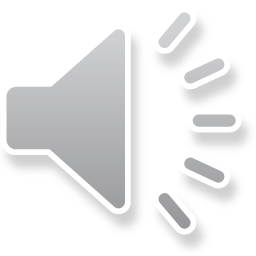 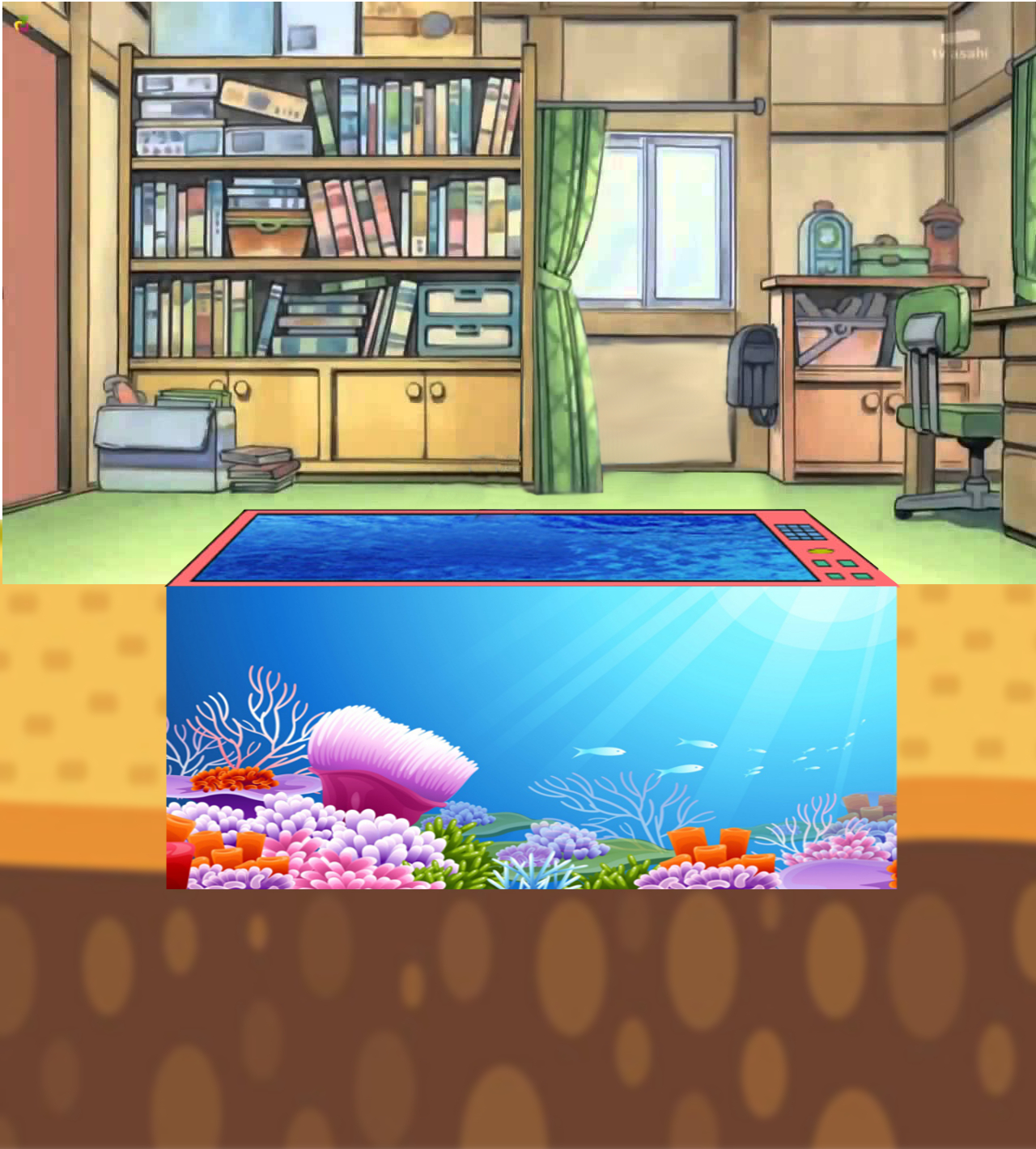 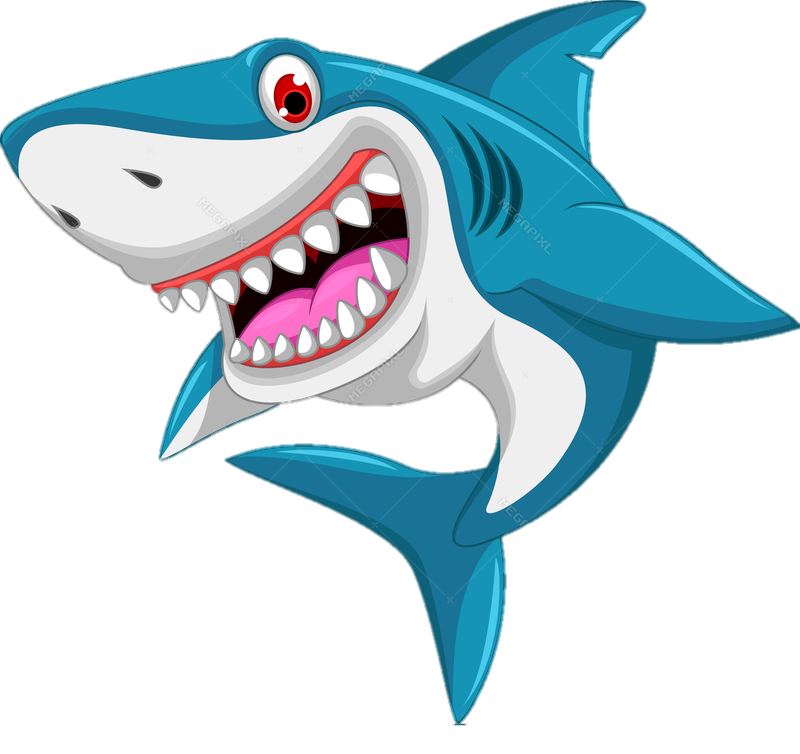 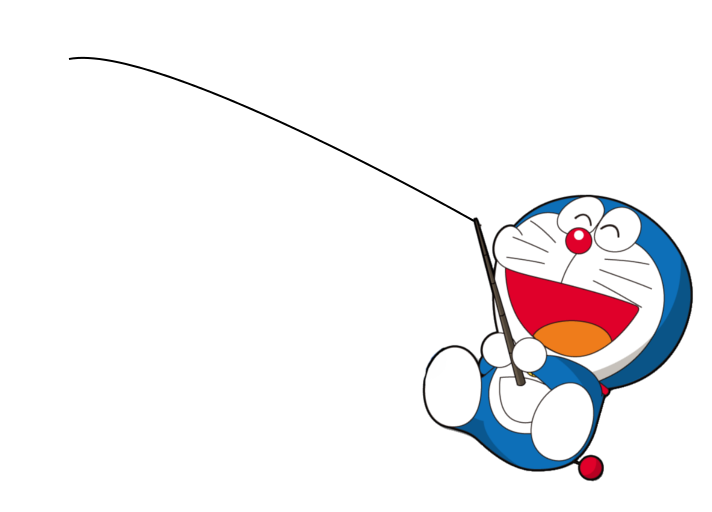 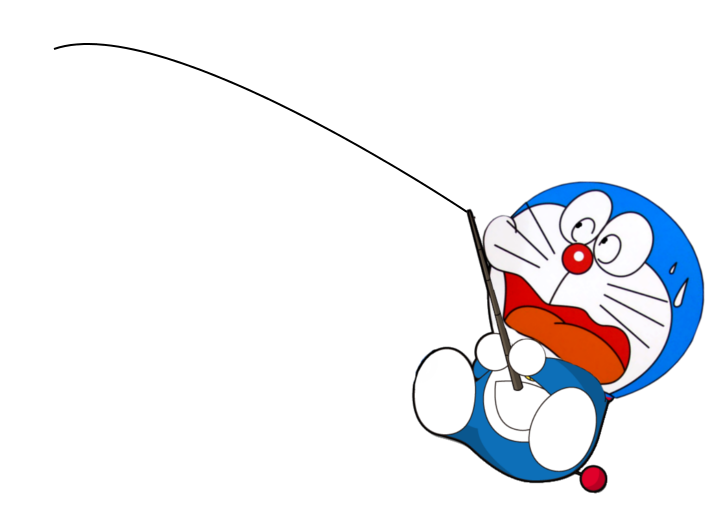 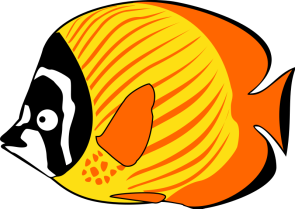 GIỎI QUÁ
Bắt đầu!
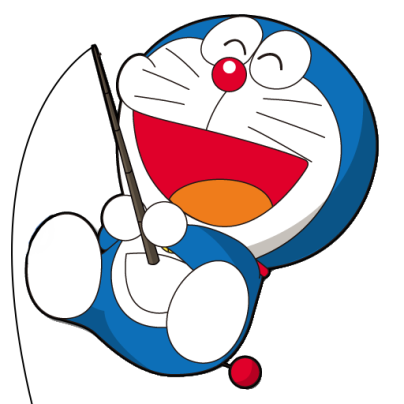 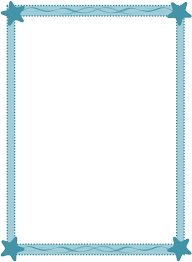 TIẾC QUÁ
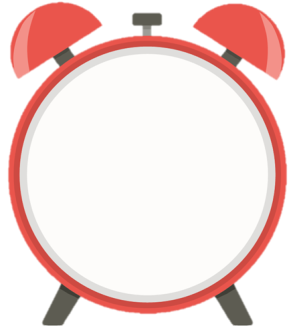 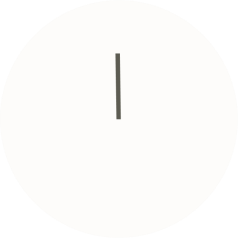 HẾT GIỜ
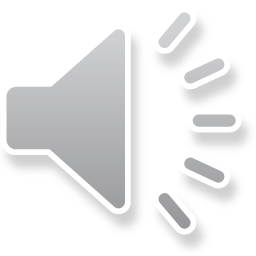 8 + 9 =
A. 17
B. 16
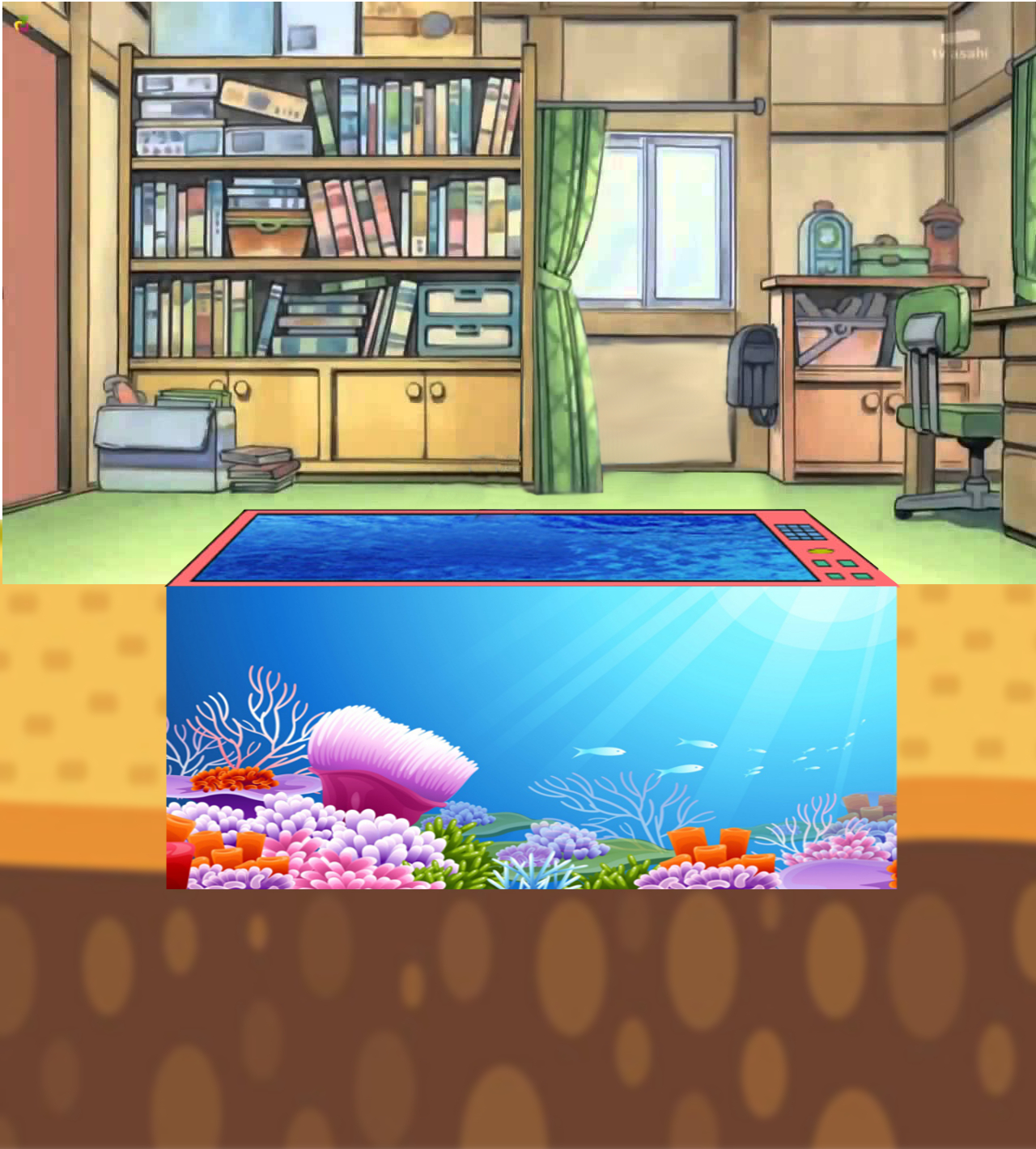 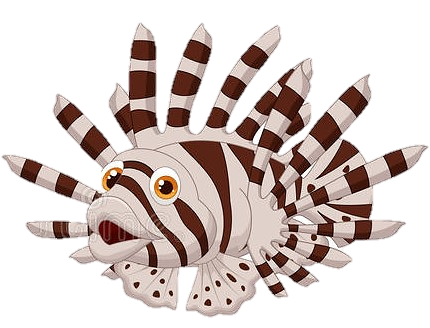 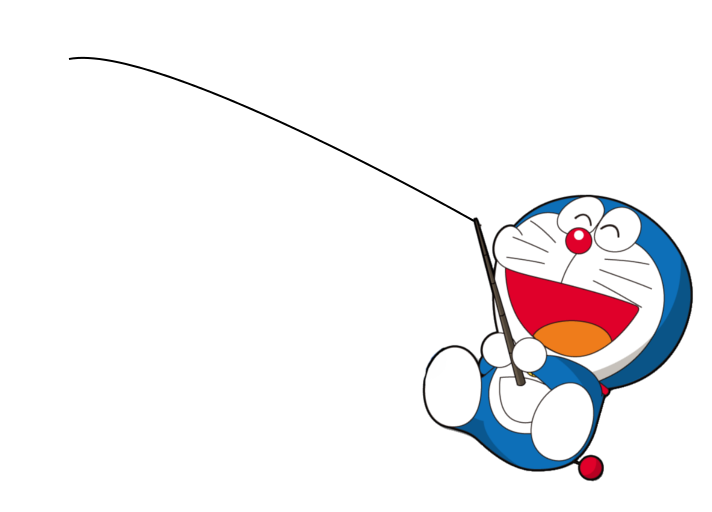 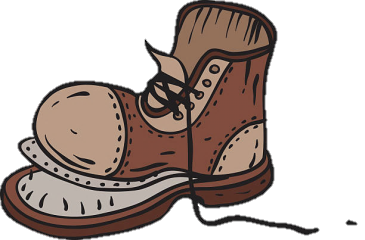 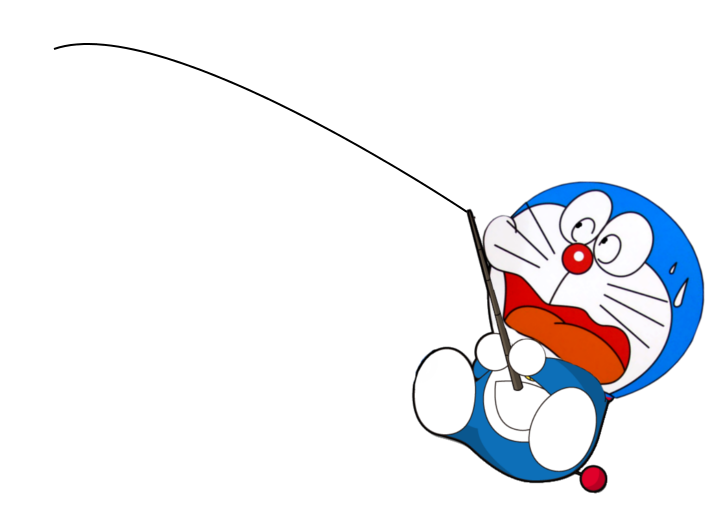 TIẾC QUÁ
Bắt đầu!
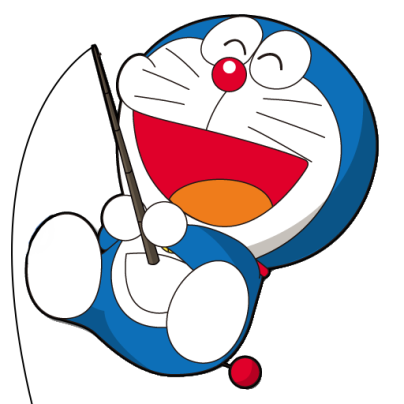 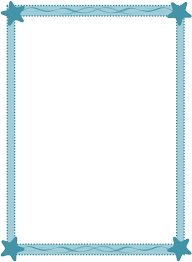 Giỏi
QUÁ
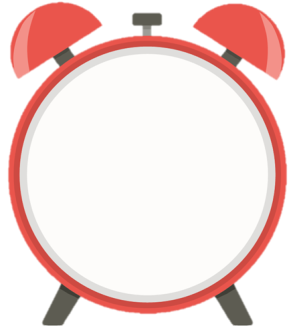 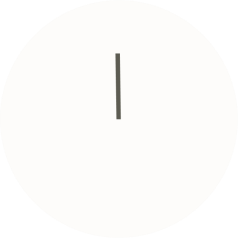 HẾT GIỜ
18- 9 =
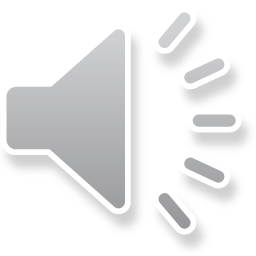 A. 8
B. 9
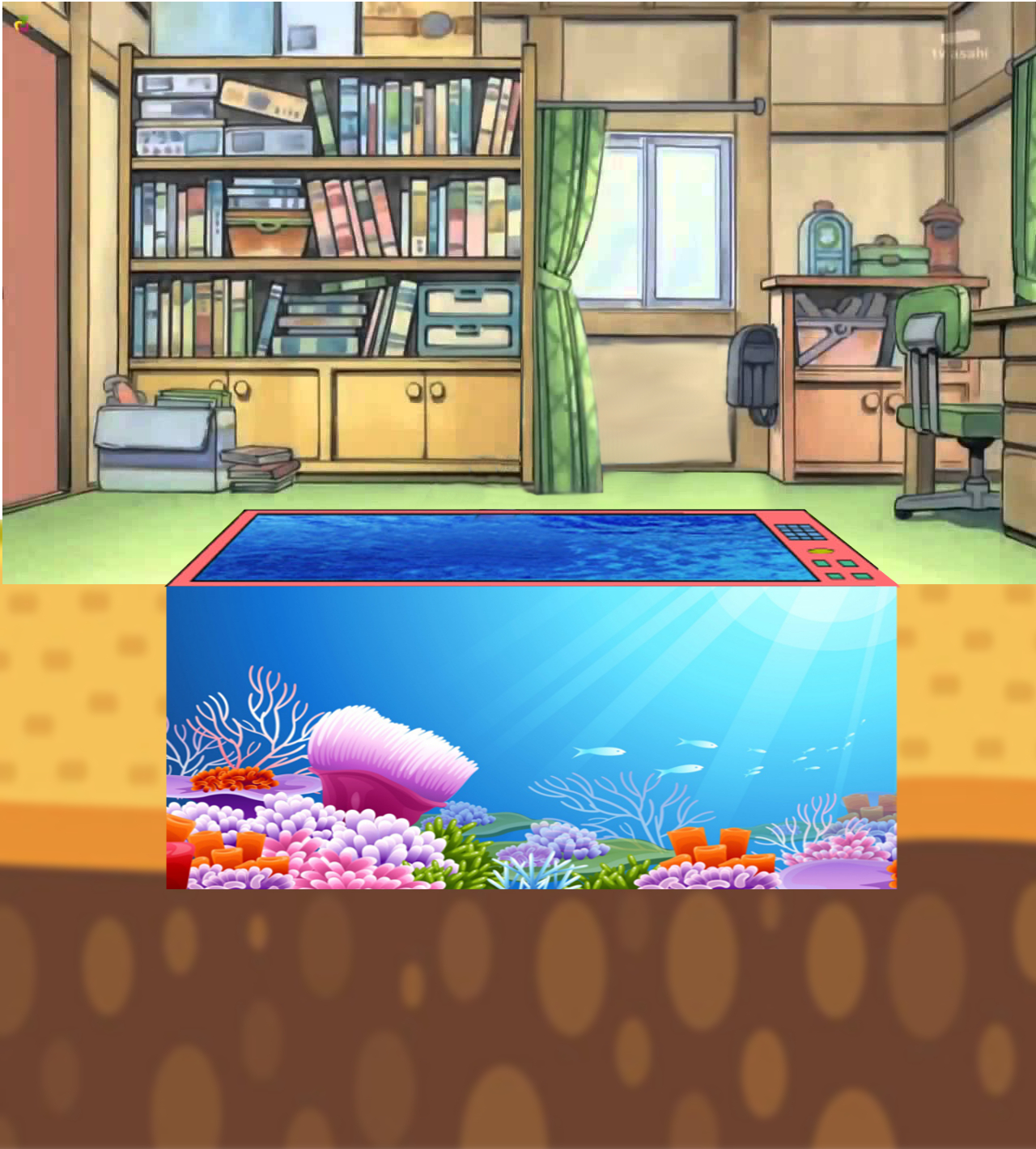 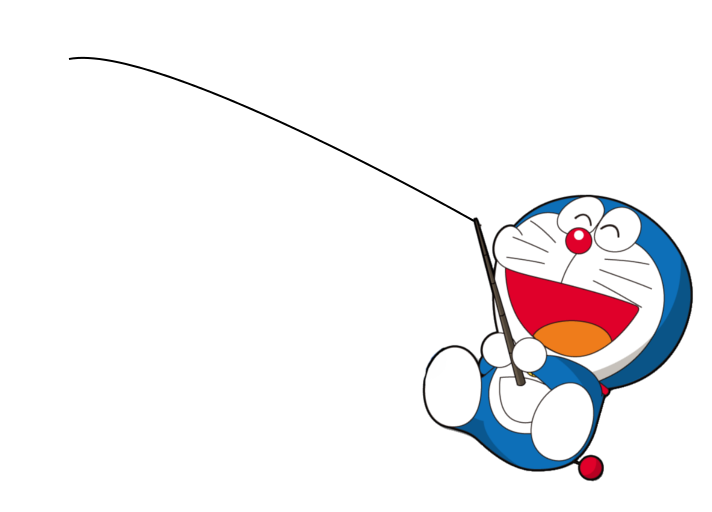 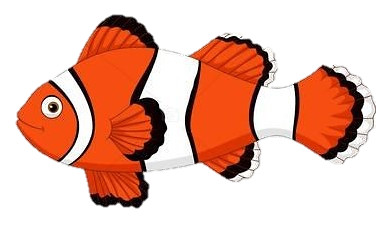 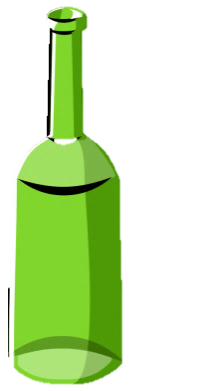 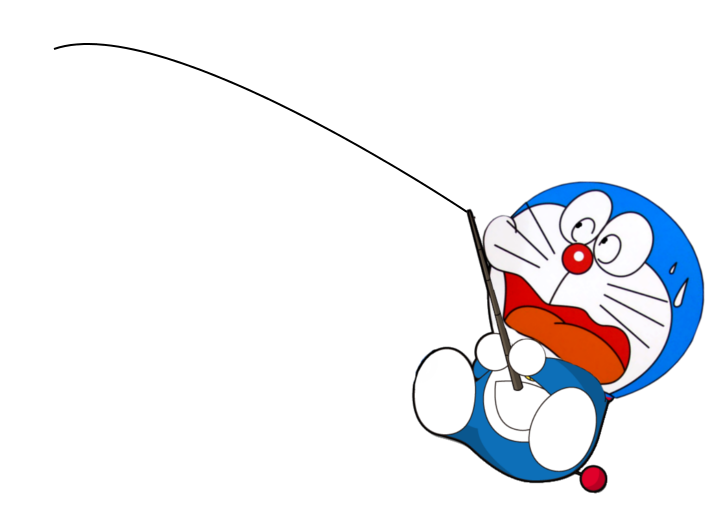 GIỎI QUÁ
Bắt đầu!
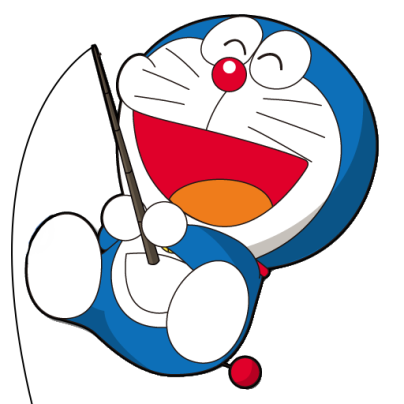 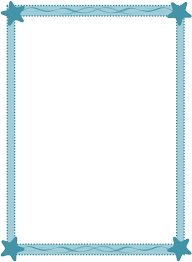 TIẾC QUÁ
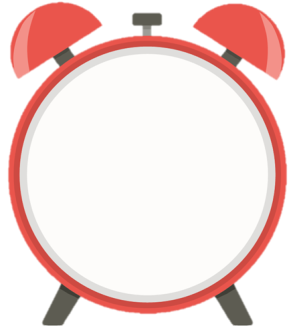 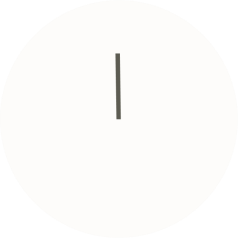 HẾT GIỜ
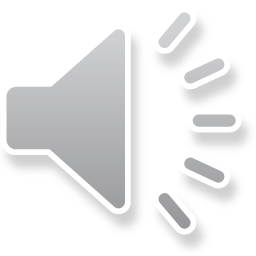 8 + 8 =
A. 15
B. 16
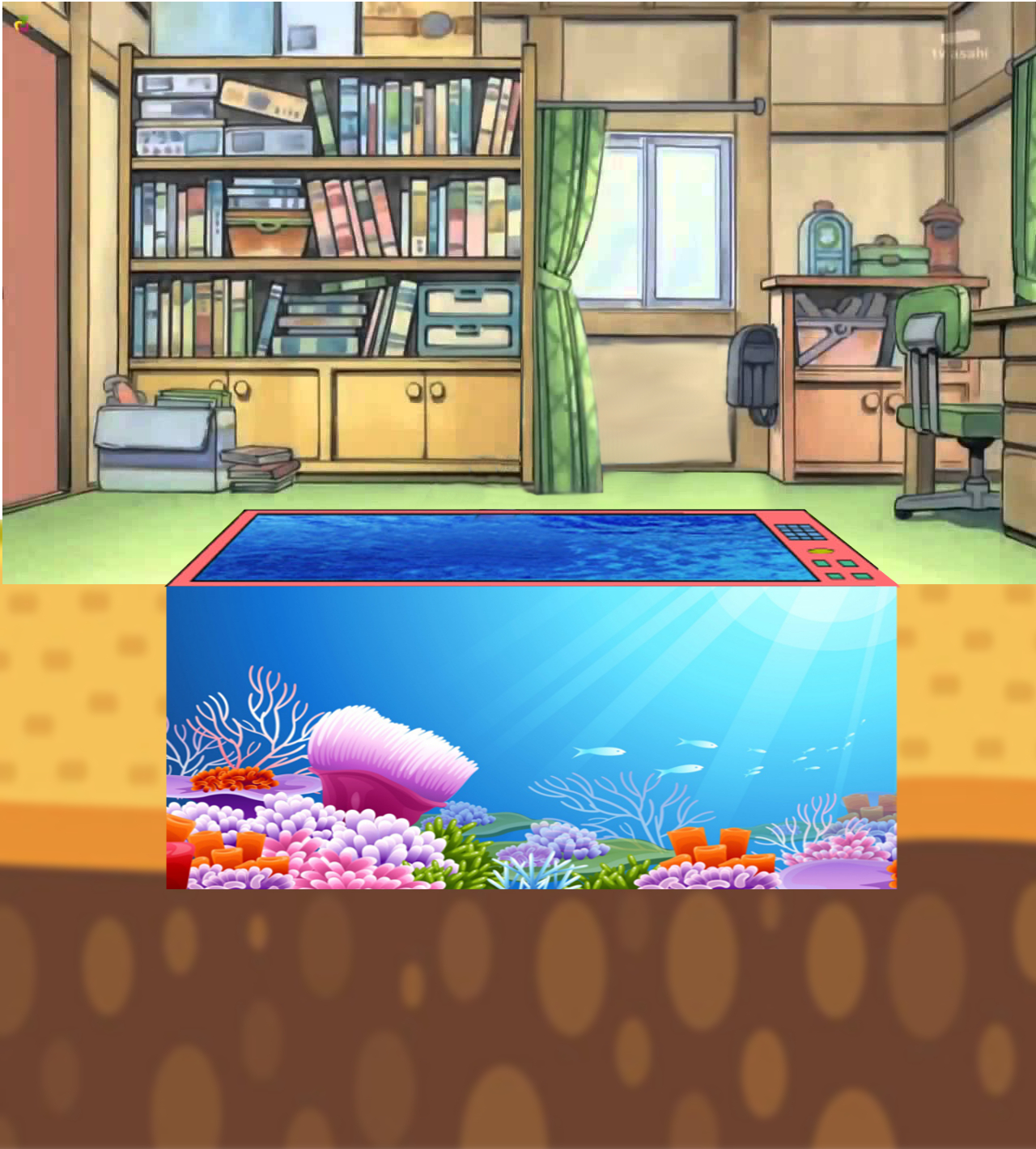 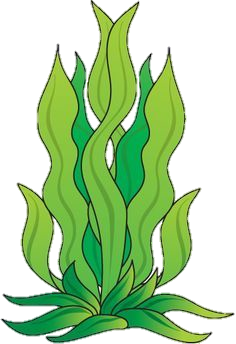 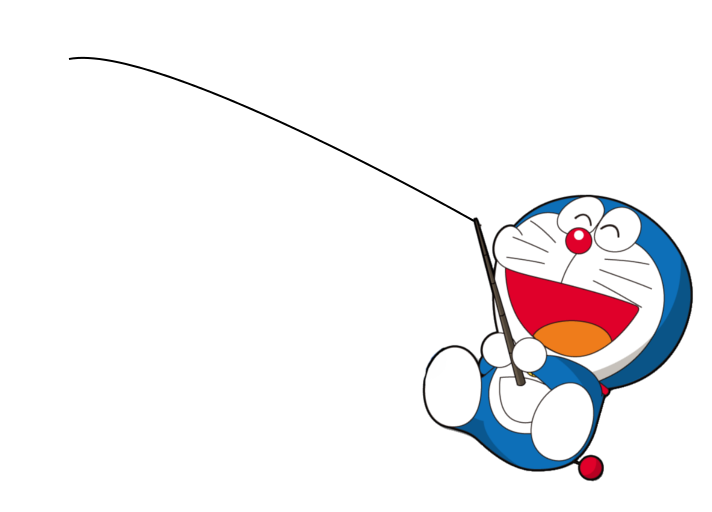 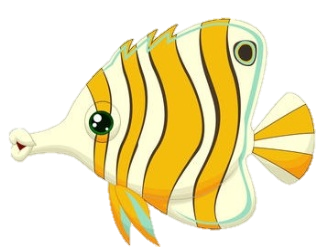 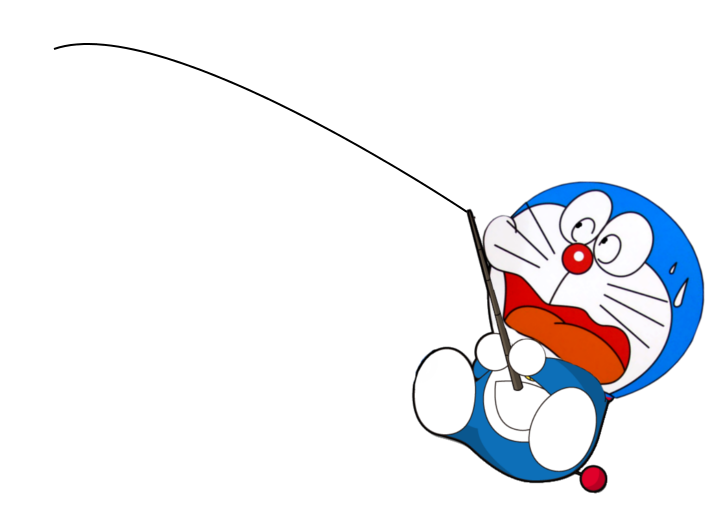 GIỎI QUÁ
Bắt đầu!
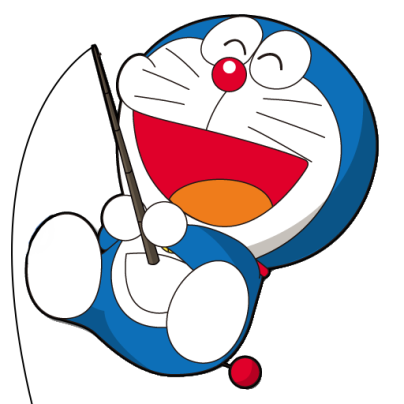 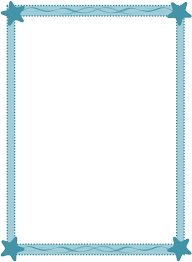 TIẾC QUÁ
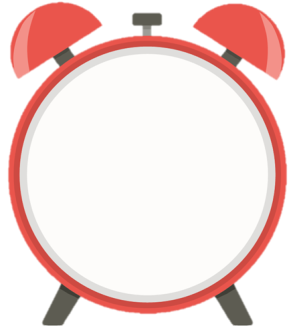 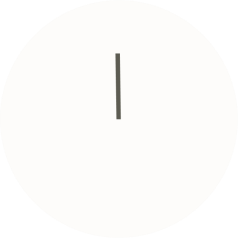 HẾT GIỜ
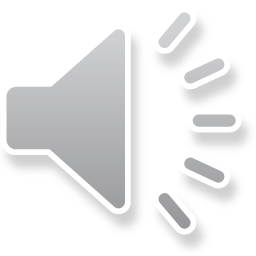 4 + 7 =
A. 12
B. 11
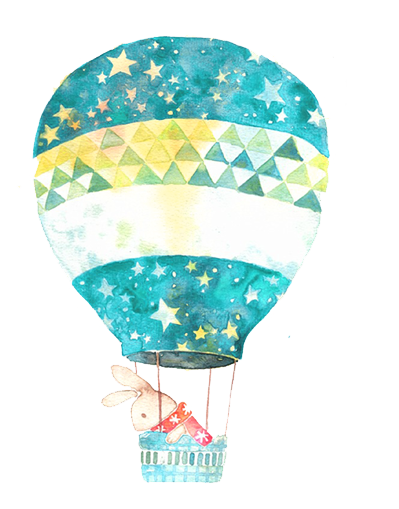 Thứ hai ngày 25 tháng 10 năm 2021
To¸n
Bài 23: Bài toán liên quan đến 
phép cộng, phép trừ (Tiết 1).
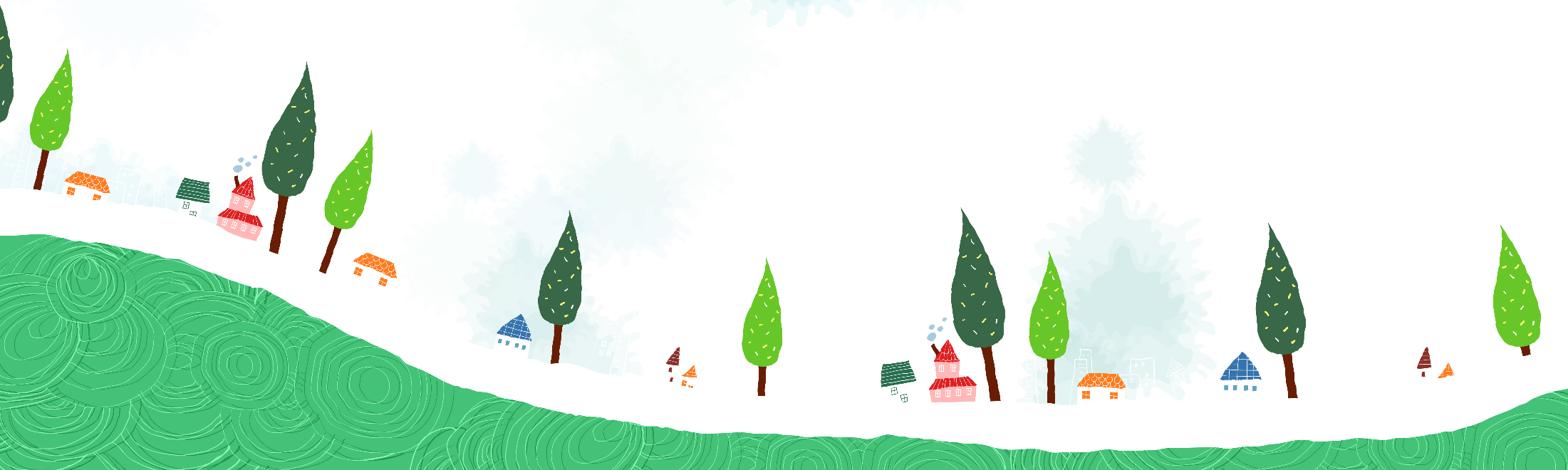 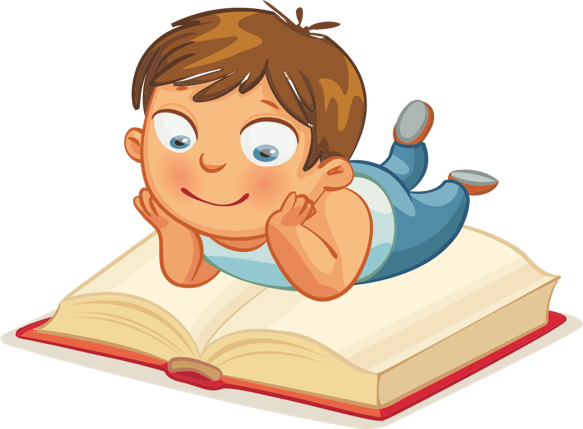 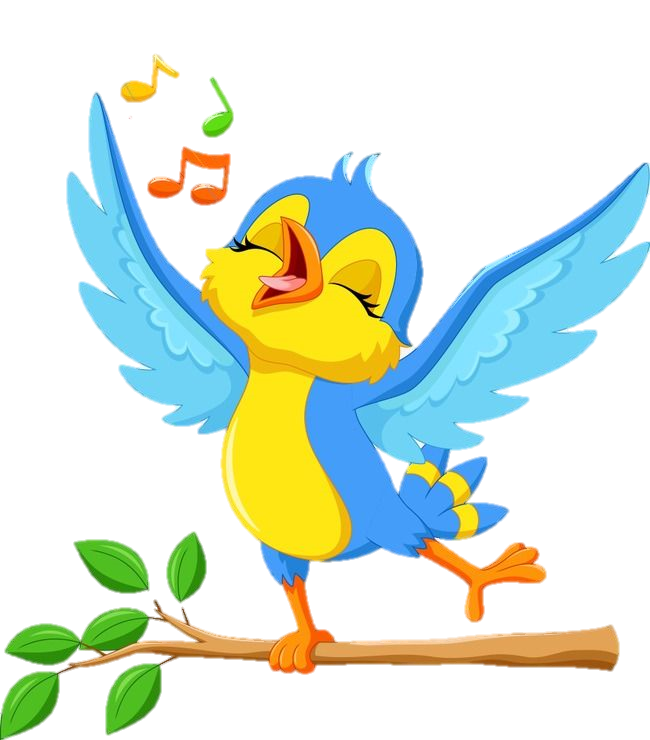 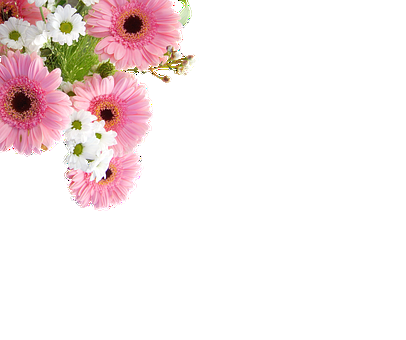 TIẾT 1
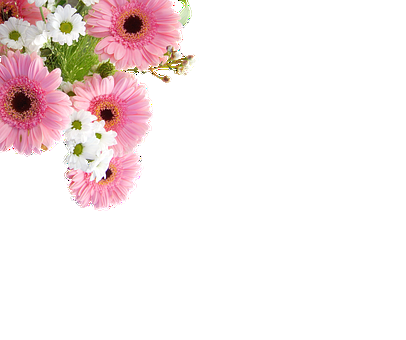 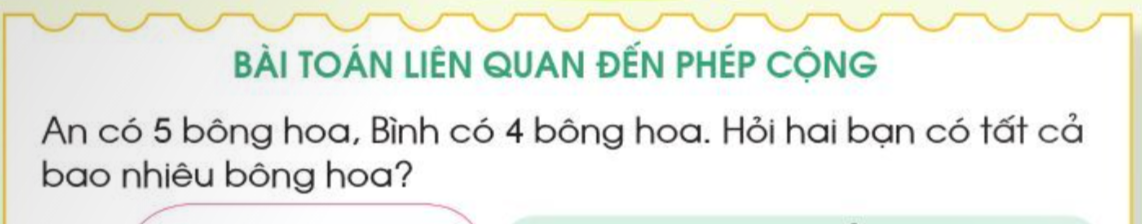 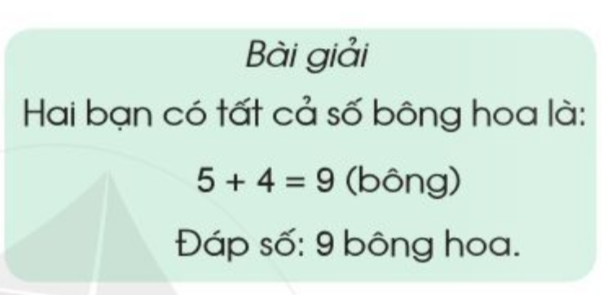 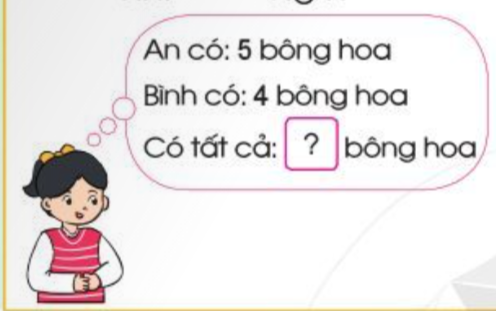 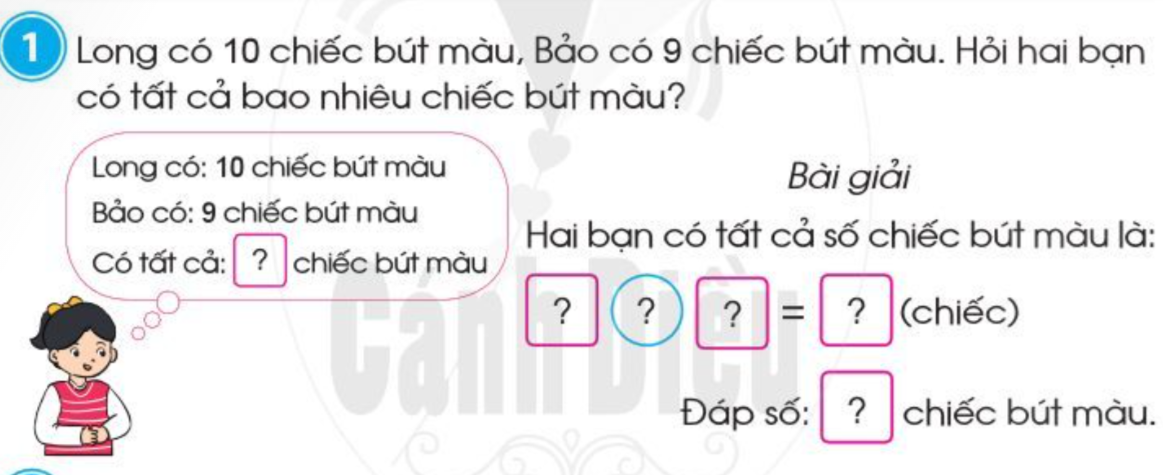 10
+
9
19
19
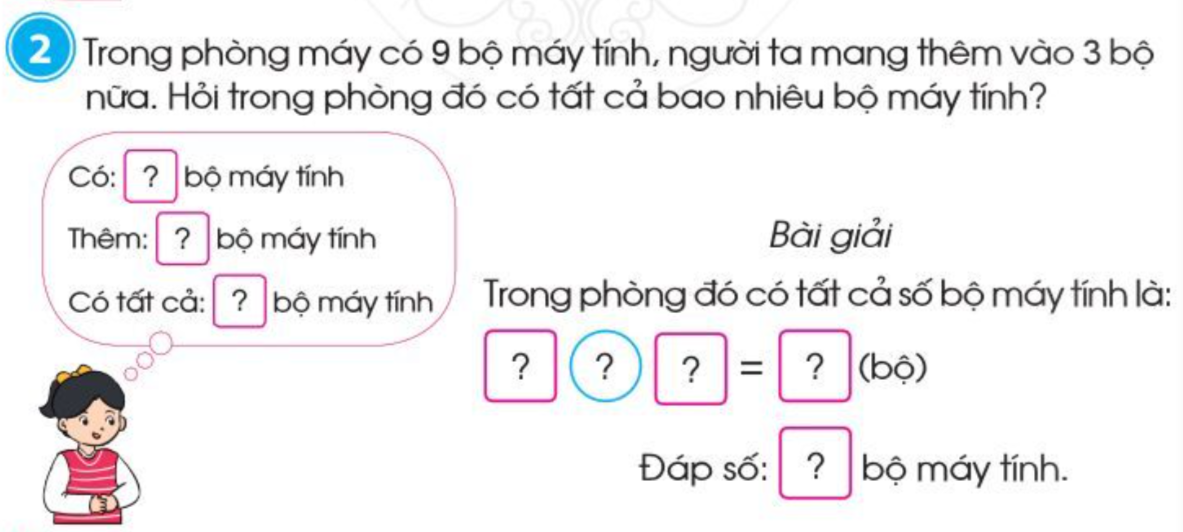 +
9
3
12
12
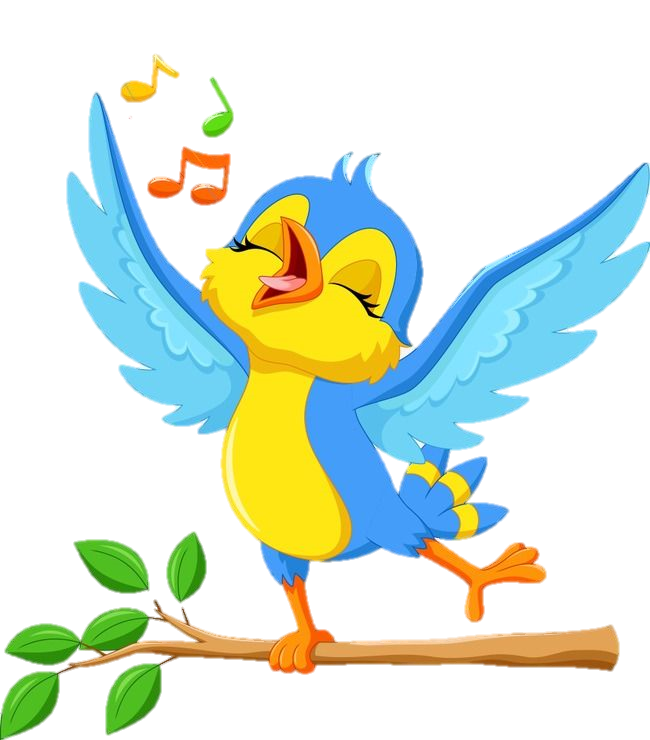 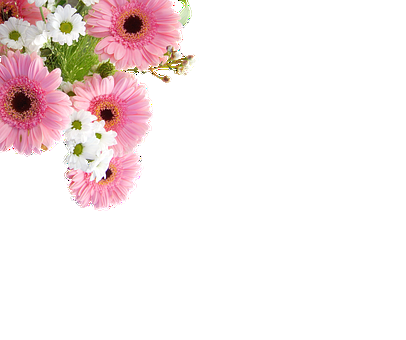 CÙNG HÁT NÀO BẠN ƠI
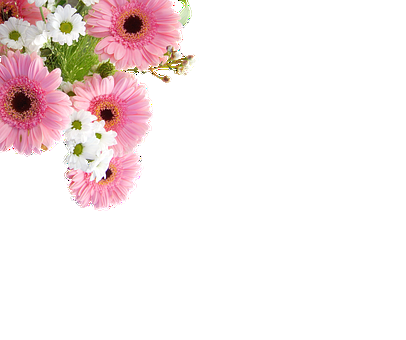 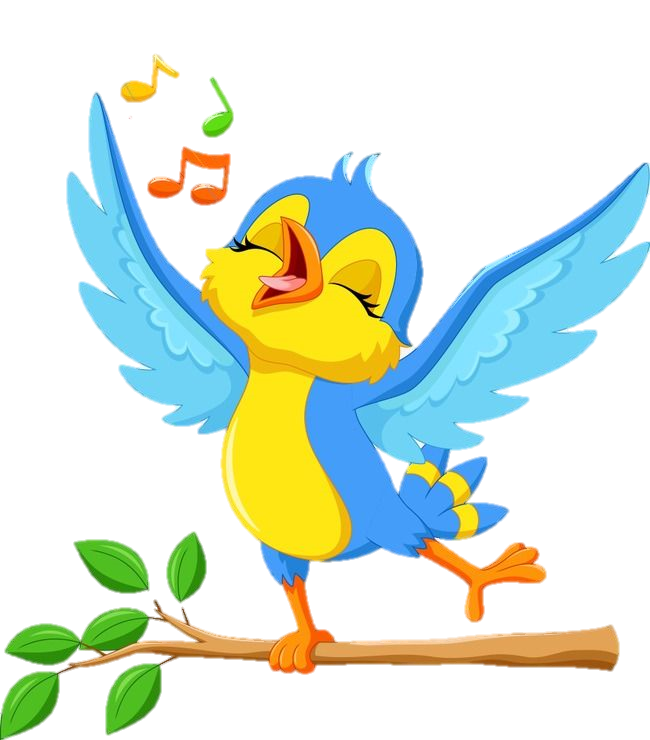 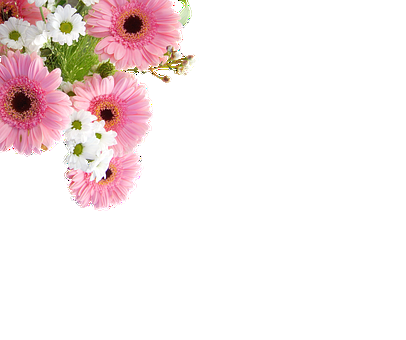 TIẾT 2
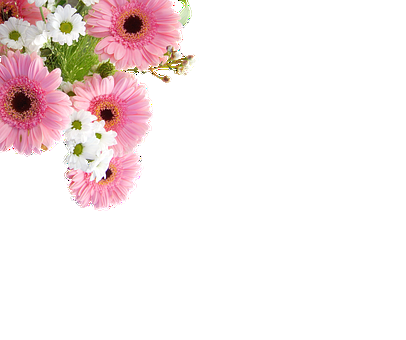 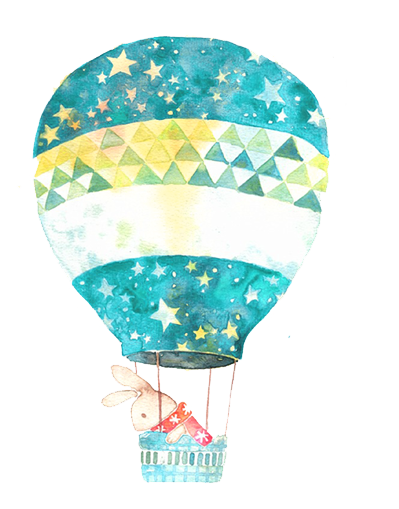 Thứ ba ngày 26 tháng 10 năm 2024
Toán
Bài 23: Bài toán liên quan đến 
phép cộng, phép trừ (Tiết 2).
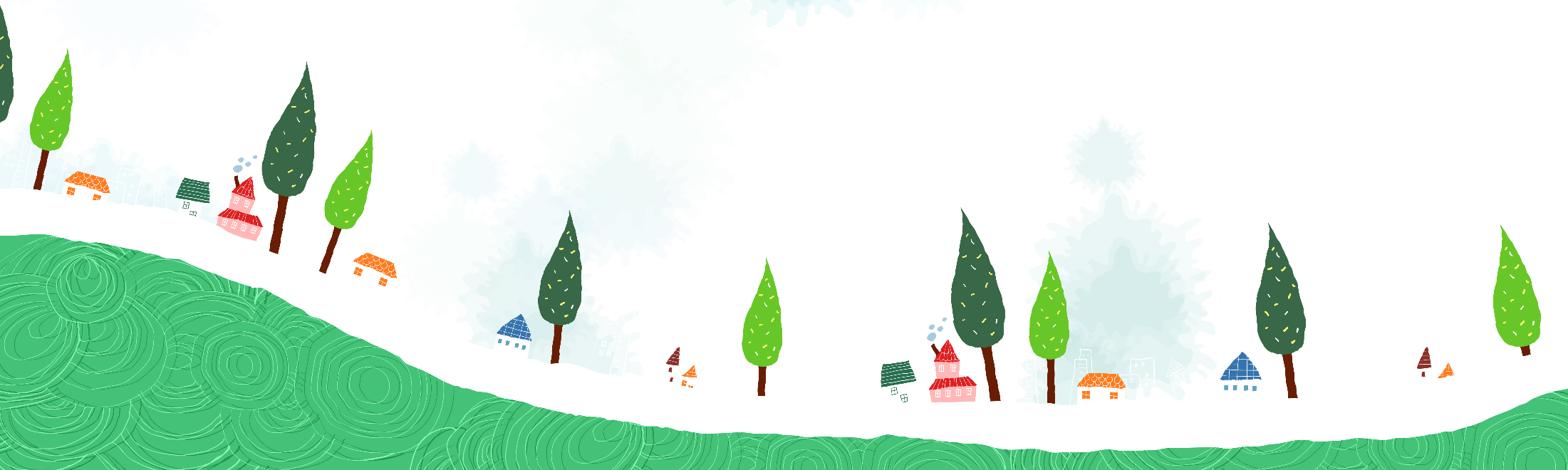 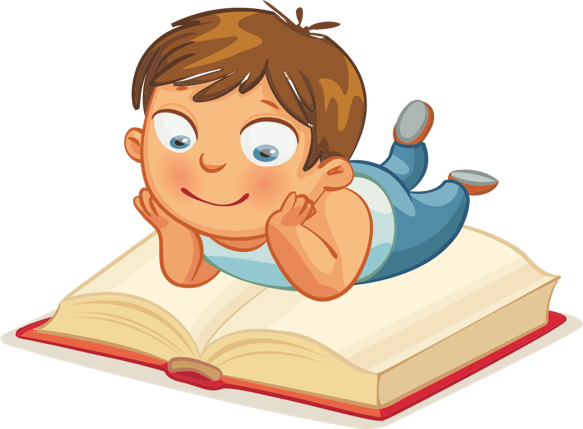 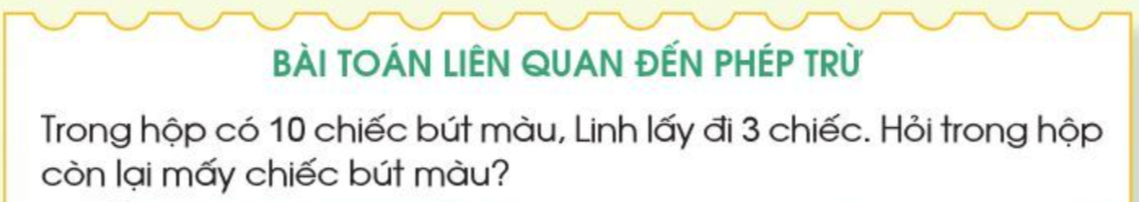 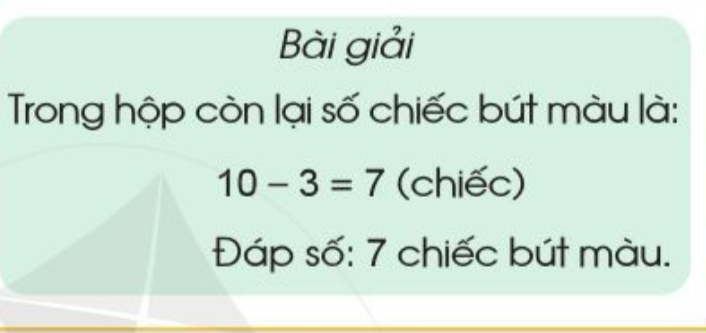 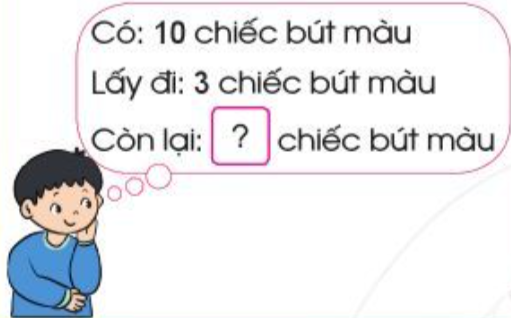 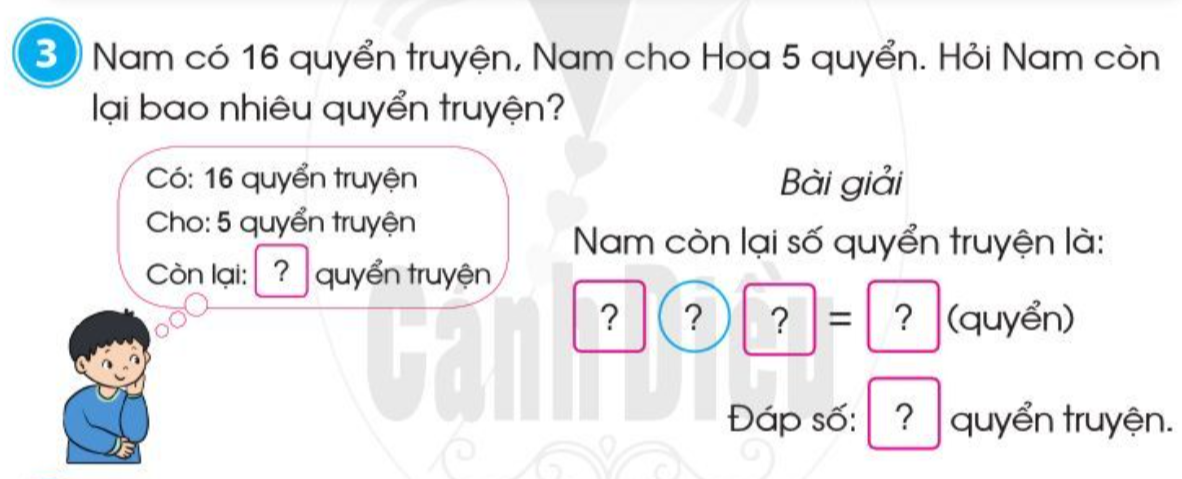 -
16
5
11
11
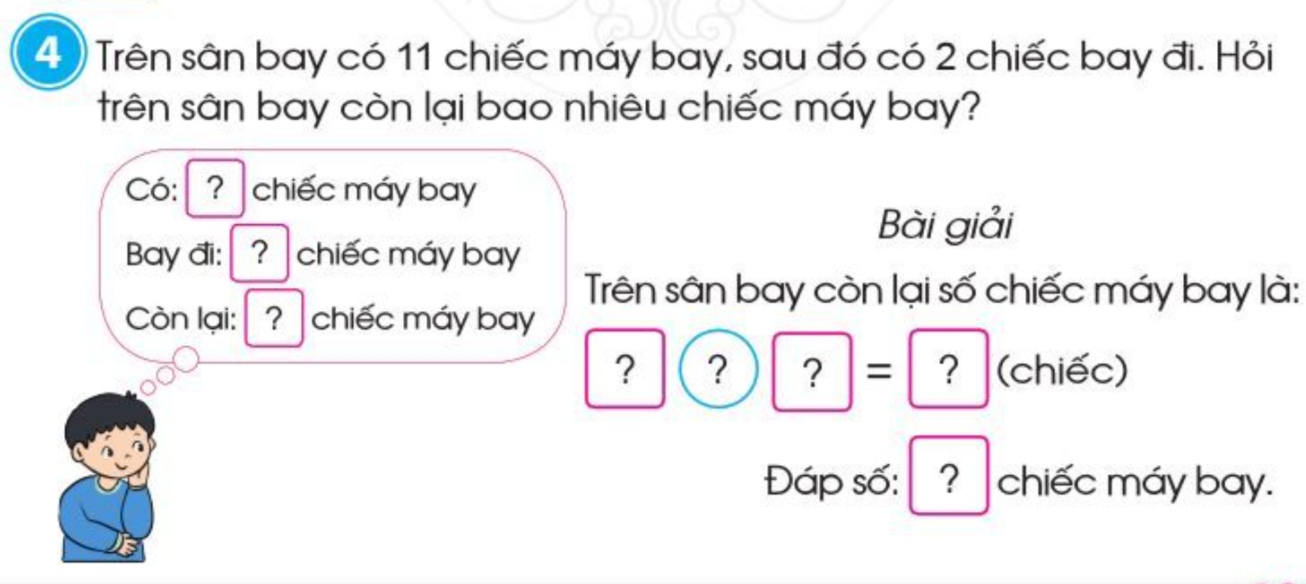 11
-
2
9
9
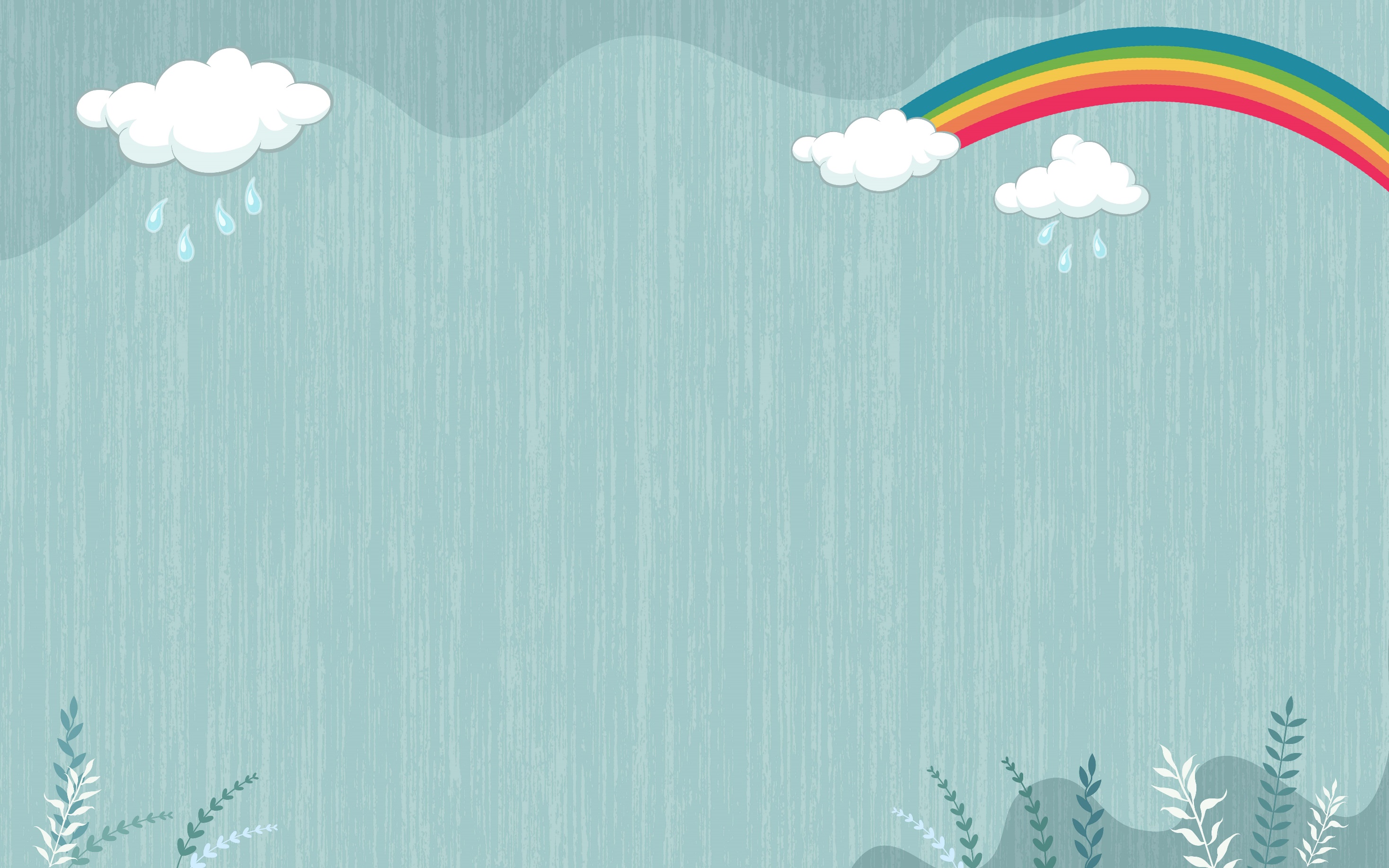 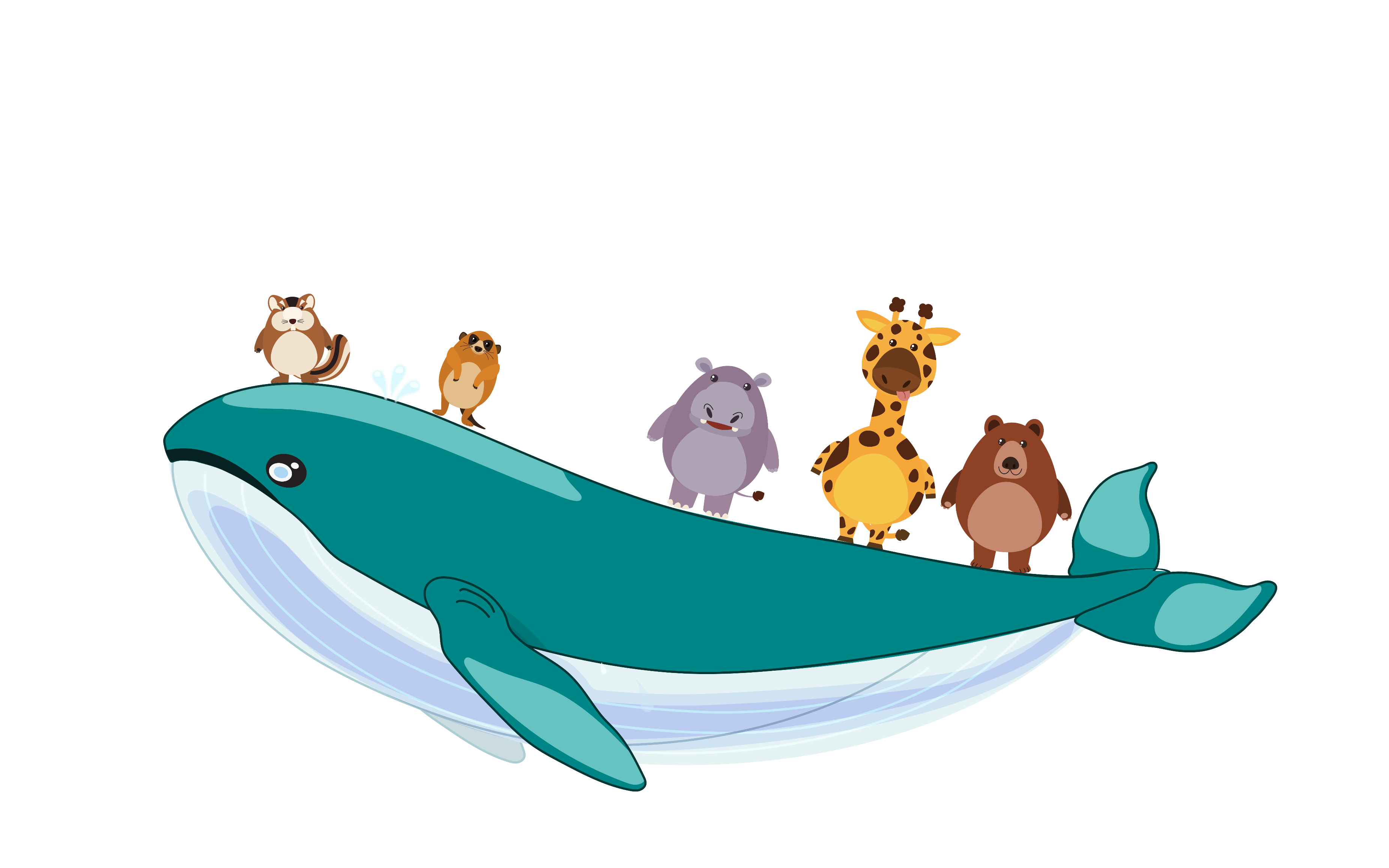 HẸN GẶP LẠI